MICROENTERPRISE HITS THE BIG SCREENCarla’s Movie Restaurant:A Directorial Debut in Business
By Carla & Hilda Sramek and Leslie A.M. Smith
It’s all about the dream
I’m Carla.  I started thinking about my movie restaurant in high school.  
I got a job at Hollywood Video and started the Movie Club at Los Alamitos High School.

I always wanted the movies and a restaurant together: 
 A Movie Restaurant!
Keeping track of my dream
What product or service do I want to provide?  Why?

The people I like to work with are …

My hope is that from working with me, they will feel ….
It’s a collaborative effort
Everyone needs help creating something new.  


Who are the people I know and trust?

What strengths do I bring to my microenterprise?
Who do I know and trust?
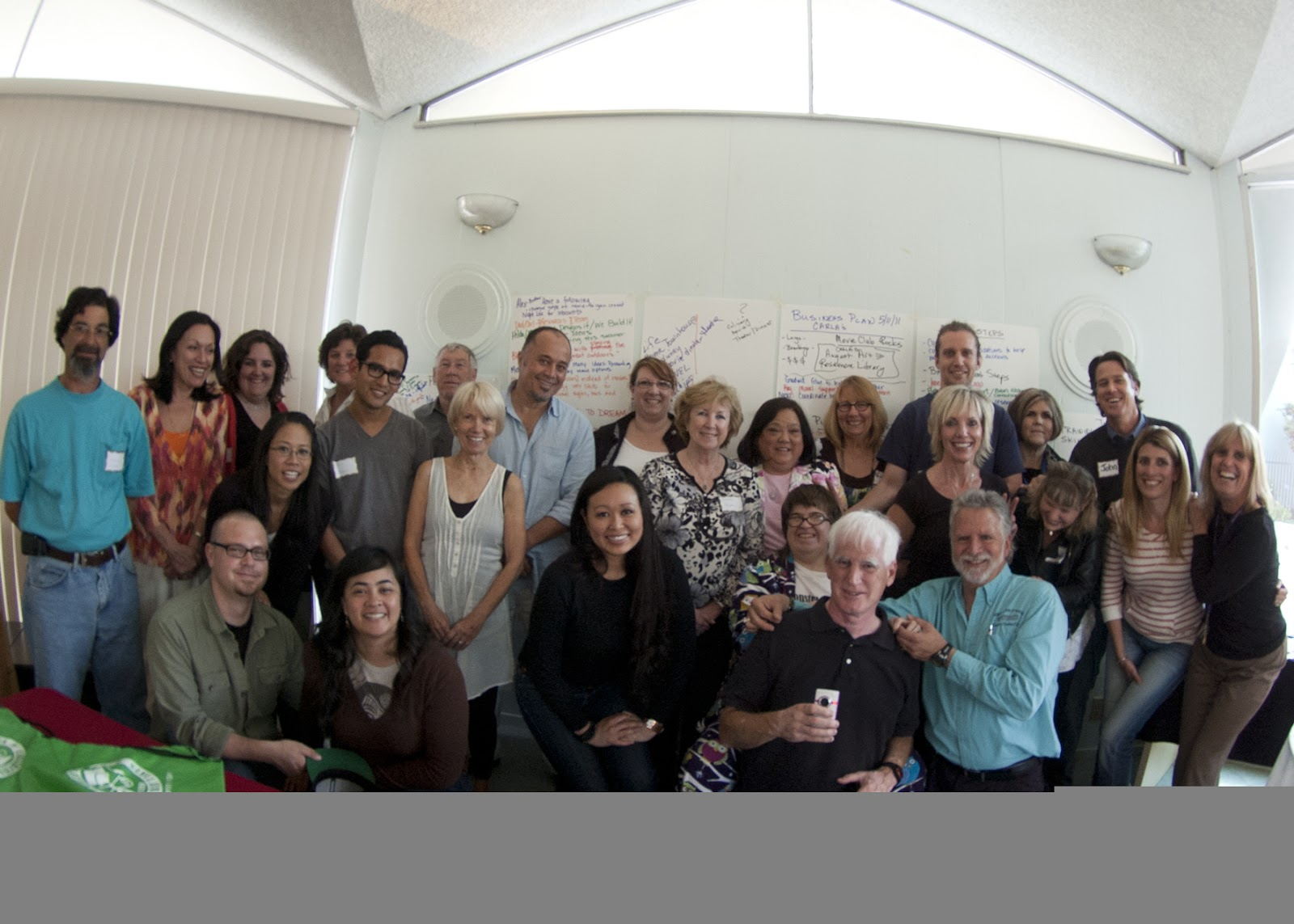 The facilitator & plan of action
The Facilitator knows how to focus on your dream with people you know and trust

He helps you tell your story, your dreams and nightmares 
He brings out your strengths and talents
He makes a list of things necessary to make your dreams come true:  the PLAN OF ACTION!
SEEKING ADVICE FROM THE EXPERTS
Many people with experience want to offer support.

What are the areas I need help with?
Who are the experts in this area? 
Who am I serving? 

Allow businesses to volunteer their resources
Others than just your users will benefit from your microenterprise
A brand identity
Local resources like colleges’ graphic arts/design and marketing/business departments, online services, TED Talks can all be helpful.
It can be very simple:

Carla’s Movie Restaurant
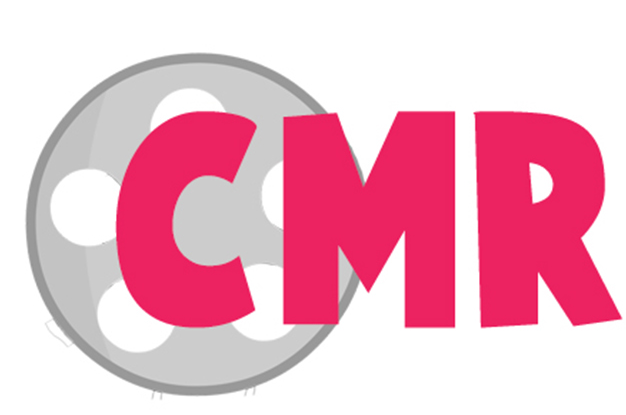 Lights, camera, action!
From the beginning, some people stick with you with their time, their loyalty, their expertise, their friendship.  

Considering the people needed to run the microenterprise:
How many volunteers do I need?
What roles do I need to fill?
What qualities do I need on my team:  good listener? management skills? promotional experience? fundraiser? etc.
Who is around?
Paying attention
TRENDS	 CONVERSATIONS 	 UNSOLICITED ADVICE
		NEWS		IDEAS FROM OTHERS 	

GET-TOGETHERS WITH PEOPLE FROM DIFFERENT AREAS  	

If three people say it’s good, go with it!  Try it!
CMR-CARLA’S MOVIE RESTAURANT
Ready on the set
Nonprofit or For Profit?
Resources for both

Components of A Business Plan
What parts seem difficult?
What resources do I need to help me?

Marketing
Found through a free Webinar

Other Examples of Microenterprises
Of  persons with disabilities
Adapt, be resilient, be creative
CMR:

Ten Years of CMR Pop-ups

Pandemic, Restaurants close

Online Pop-ups

Returning Outdoors

Looking for a Partner in a Permanent Location
Moving forward with confidence
Keeping Up with Business Practices
Chamber of Commerce
Old Friends, New Friends

Keeping the Dream in the Forefront

Revisiting Person-Centered Planning Goals

Considering Partnering with Other Businesses
Like a ratings board
Getting Feedback on Outcomes and Accomplishments
Quantitative
Qualitative: Experiences of people you are serving and people who are observing 
*Perceptions *Reactions *Messages * Cards * Online

Are you meeting your objectives?

Are you happy with what is happening?
With thanks to my angel team
Carlasmovierestaurant.org